Tập  đọc
Tiết 30 : Tuổi Ngựa (T 149)
Xuân Quỳnh
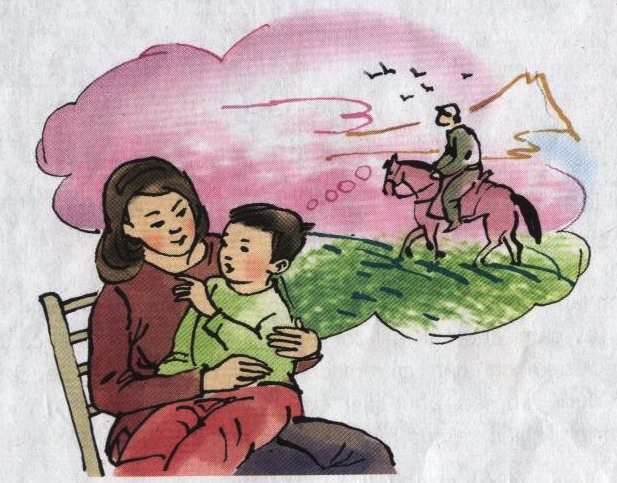 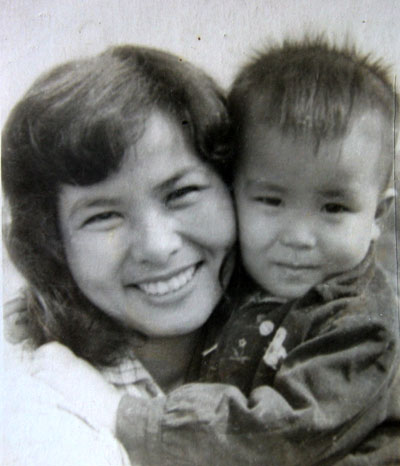 Xuân Quỳnh: (1942-1988), huyện Hoài Đức, tỉnh Hà Tõy. 
Bà được xem là nữ thi sĩ nổi tiếng với nhiều bài thơ hay.
Mẹ ơi mẹ ít nóiGiống như là hoa ngâuNgựa con phi mau mauQua bạt ngàn hoa sởBỗng nhiên con nhớ mẹKhi qua đồi hoa simVà quay lại con nhìnChỉ một màu lau trắngNgựa con qua làng xómNhư mẹ kể ngày xưaCon băng qua gốc đaMùa sen hồng giếng ngọcHoàng hôn vàng như thócCon lao về ban maiMới đấy đã qua rồiCon đường lên Quán DốcChỉ còn nghe tiếng hátPhía chân trời mở raTuổi nhỏ thoắt lùi xaCon đã không còn bé....Tuổi con là tuổi NgựaNhưng mẹ ơi, đừng buồnDẫu cách núi cách rừngDẫu cách sông cách biểnCon tìm về với mẹNgựa con vẫn nhớ đường.          (Báo TNTP-Số Tết 1978)
Tuổi Ngựa
Xuân Quỳnh
- Mẹ ơi, con tuổi gì ?- Tuổi con là tuổi NgựaNgựa không yên một chỗTuổi con là tuổi đi…- Mẹ ơi, con sẽ phiQua bao nhiêu ngọn gióGió xanh miền trung duGió hồng miền đất đỏGió đen hút đại ngànMấp mô triền núi đá...Con mang về cho mẹNgọn gió của trăm miền.Khi mở ra mẹ xemCó hương thơm màu sắc. Ngựa con sẽ đi khắp Trên những cánh đồng hoa Loá màu trắng hoa mơ Trang giấy nguyên chưa viết Con làm sao ôm hết Mùi hoa huệ ngạt ngào Gió và nắng xôn xao Khắp đồng hoa cúc dại.
Tập đọc
Tiết 30: Tuổi Ngựa
Xuân Quỳnh
Luyện đọc
Từ khó:
mấp mô,
núi đá,
trăm miền,
loá,
ngạt ngào,
xôn xao
2) Nhịp thơ:
- Mẹ ơi, con tuổi gì ?
- Tuổi con là tuổi Ngựa
Ngựa không yên một chỗ
Tuổi con là tuổi đi…
Tập đọc
Tiết  30: Tuổi Ngựa
Xuân Quỳnh
Luyện đọc
Tìm hiểu bài
Từ khó: mấp mụ, núi đá, trăm miền, loá, ngạt ngào, xôn xao,
2) Nhịp thơ:
- Mẹ ơi, con tuổi gì ?
- Tuổi con là tuổi ngựa
Ngựa không yên một chỗ
Tuổi con là tuổi đi…
Tập đọc
Tiết  30: Tuổi Ngựa
Xuân Quỳnh
Luyện đọc
Tìm hiểu bài
Ý1: Giới thiệu bạn nhỏ tuổi Ngựa
Từ khó: mấp mụ, núi đá, trăm miền, loá, ngạt ngào, xôn xao,
2) Nhịp thơ:
- Mẹ ơi, con tuổi gì ?
- Tuổi con là tuổi ngựa
Ngựa không yên một chỗ
Tuổi con là tuổi đi…
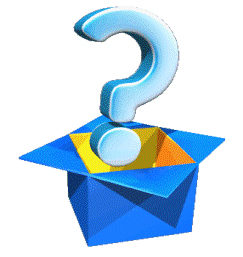 Tập đọc
Tiết  30: Tuổi Ngựa
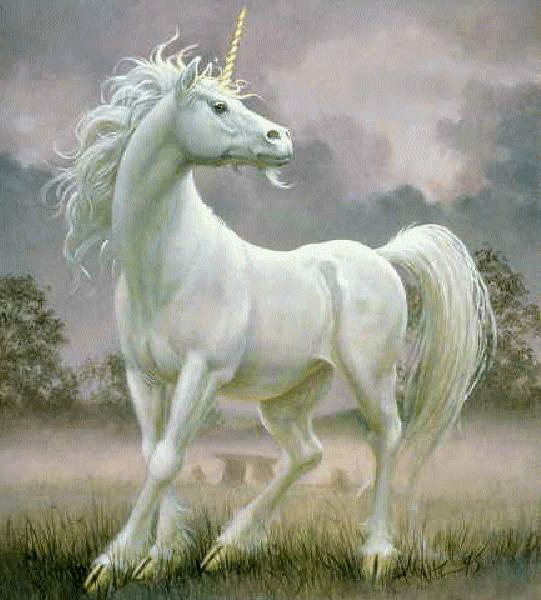 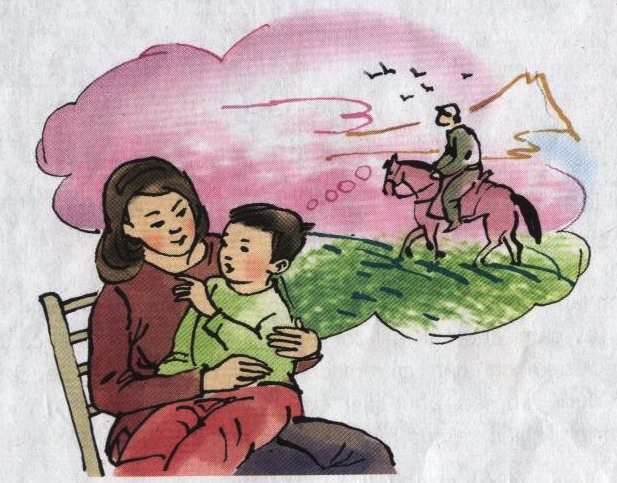 Tập đọc
Tiết  30: Tuổi Ngựa
Xuân Quỳnh
Luyện đọc
Tìm hiểu bài
Ý1: Giới thiệu bạn nhỏ tuổi Ngựa
Từ khó: mấp mụ, núi đá, trăm miền, loá, ngạt ngào, xôn xao,
ý2: Ngựa con rong chơi khắp nơi cùng ngọn gió.
2) Nhịp thơ:
- Mẹ ơi, con tuổi gì ?
- Tuổi con là tuổi ngựa
Ngựa không yên một chỗ
Tuổi con là tuổi đi…
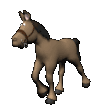 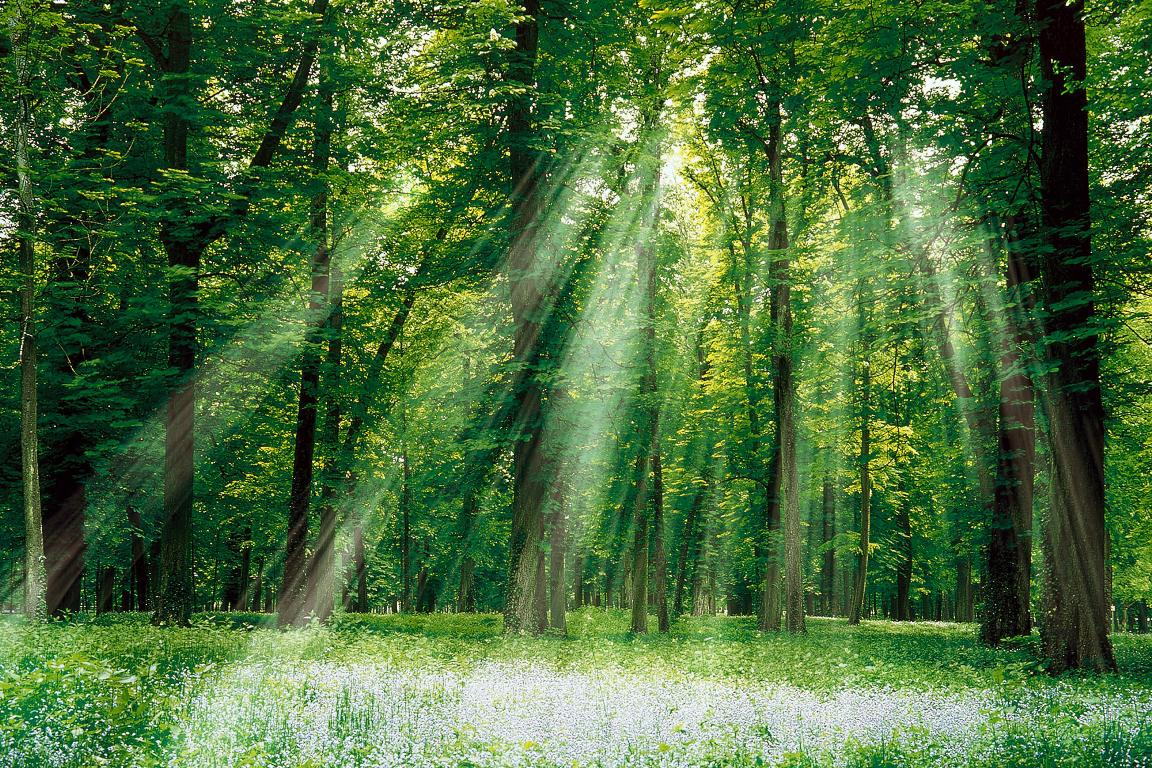 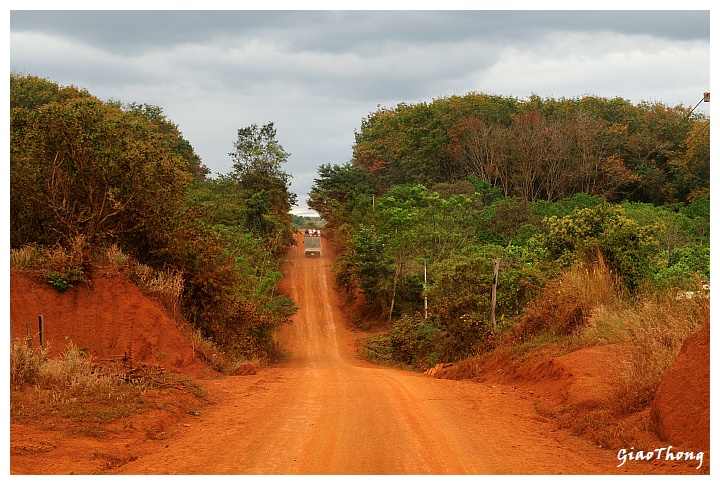 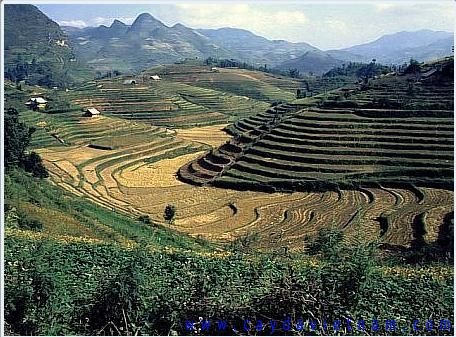 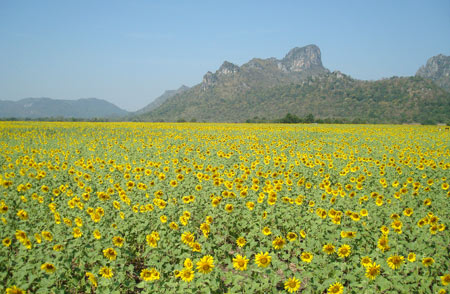 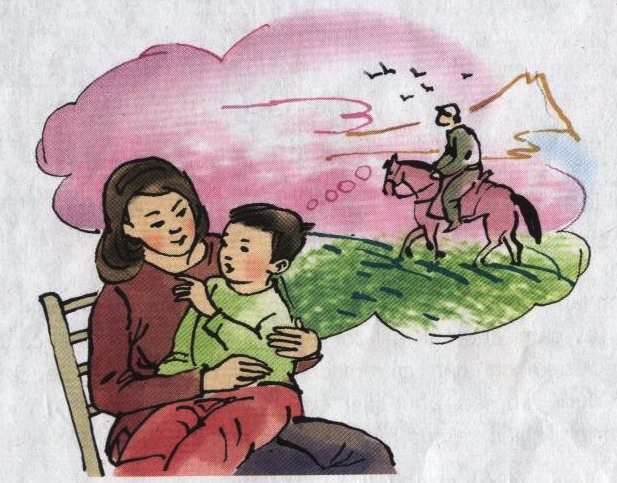 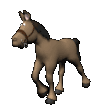 Cao nguyên
Đại ngàn
Trung du
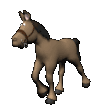 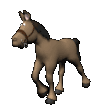 Cánh đồng hoa
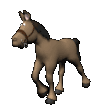 Nhà
Tập đọc
Tiết  30: Tuổi Ngựa
Xuân Quỳnh
Luyện đọc
Tìm hiểu bài
Ý1: Giới thiệu bạn nhỏ tuổi Ngựa
Từ khó: mấp mụ, núi đá, trăm miền, loá, ngạt ngào, xôn xao,
ý2: Ngựa con rong chơi khắp nơi cùng ngọn gió.
2) Nhịp thơ:
- Mẹ ơi, con tuổi gì ?
- Tuổi con là tuổi ngựa
Ngựa không yên một chỗ
Tuổi con là tuổi đi…
Ý3: Cảnh đẹp của cánh đồng hoa.
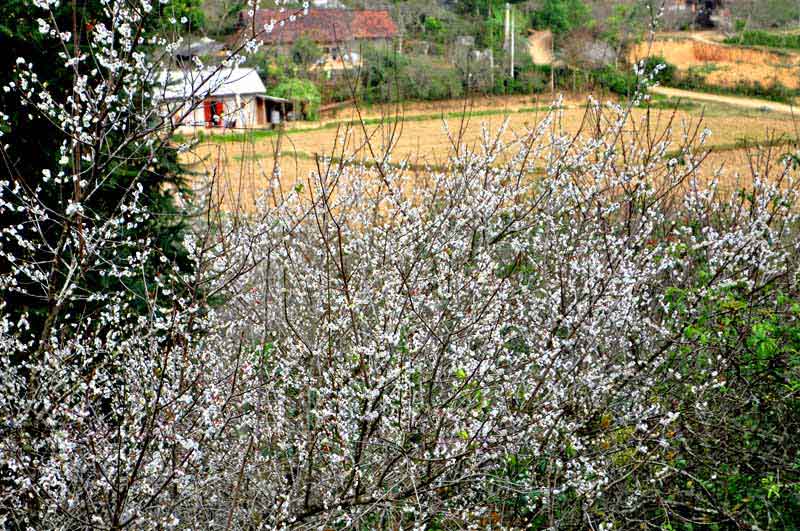 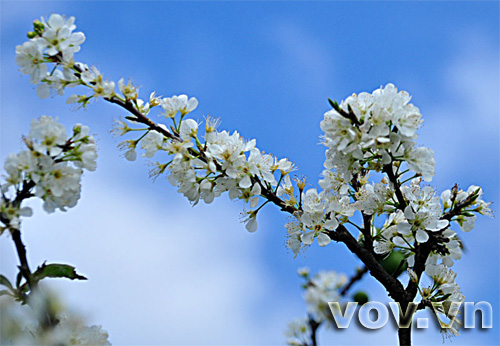 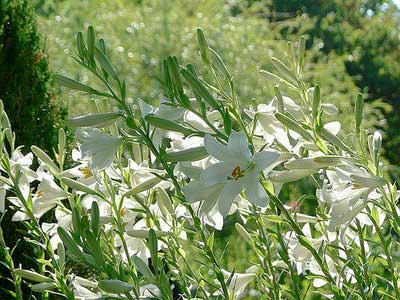 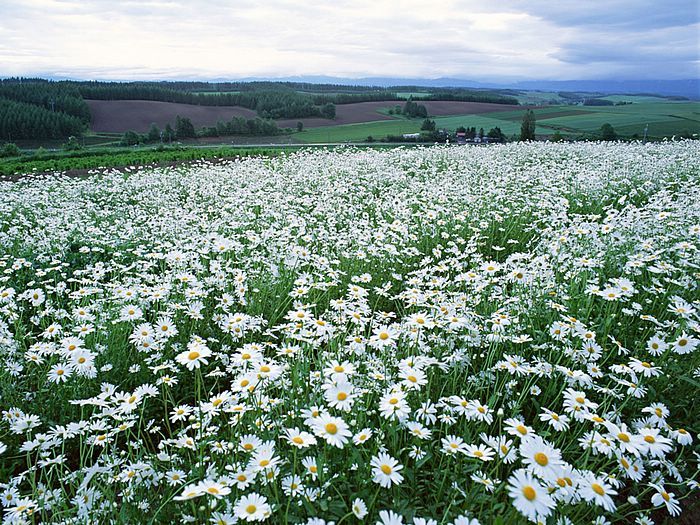 Tập đọc
Tiết  30: Tuổi Ngựa
Xuân Quỳnh
Luyện đọc
Tìm hiểu bài
Ý1: Giới thiệu bạn nhỏ tuổi Ngựa
Từ khó: mấp mụ, núi đá, trăm miền, loá, ngạt ngào, xôn xao,
ý2: Ngựa con rong chơi khắp nơi cùng ngọn gió.
2) Nhịp thơ:
- Mẹ ơi, con tuổi gì ?
- Tuổi con là tuổi ngựa
Ngựa không yên một chỗ
Tuổi con là tuổi đi…
Ý3: Cảnh đẹp của cánh đồng hoa.
Ý4: Dù đi muôn nơi cậu bé vẫn tìm đường về với mẹ.
Tập đọc
Tiết  30: Tuổi Ngựa
Xuân Quỳnh
Luyện đọc
Tìm hiểu bài
Ý1: Giới thiệu bạn nhỏ tuổi Ngựa
Từ khó: mấp mụ, núi đá, trăm miền, loá, ngạt ngào, xôn xao,
ý2: Ngựa con rong chơi nhiều nơi cùng ngọn gió.
2) Nhịp thơ:
- Mẹ ơi, con tuổi gì ?
- Tuổi con là tuổi ngựa
Ngựa không yên một chỗ
Tuổi con là tuổi đi…
Ý3: Cảnh đẹp của cánh đồng hoa.
Ý4: Dù đi muôn nơi cậu bé vẫn tìm đường về với mẹ.
Nội dung: Cậu bé tuổi Ngựa thích bay nhảy, thớch du ngoạn nhiều nơi nhưng rất yêu mẹ, đi đâu cũng nhớ tỡm đường về với mẹ.
Tập đọc:
Luyện đọc diễn cảm
Tuổi Ngựa
Xuân Quỳnh
Mẹ ơi, con sẽ phi
Qua bao nhiêu ngọn gió
Gió xanh miền trung du
Gió hồng vùng đất đỏ
Gió đen hút đại ngàn
Mấp mô triền núi đá…
Con mang về cho mẹ
Ngọn gió của trăm miền.